National Standards
of Great Britain
and the USA
enormousbelongimmediatelydefine wordsquotationappearhelmet
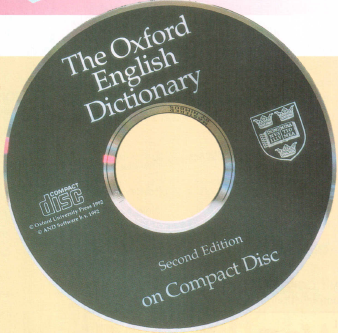 William Shakespeare
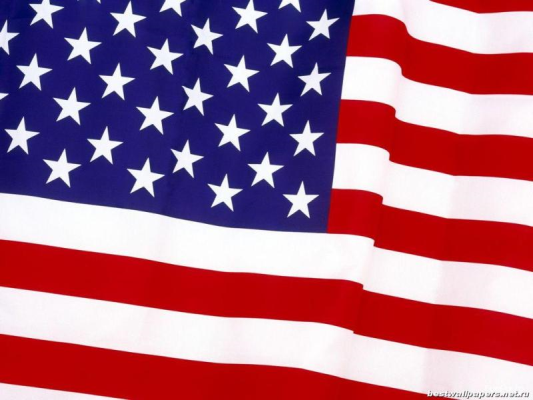 apartmentcabelevatorgassidewalkvacation
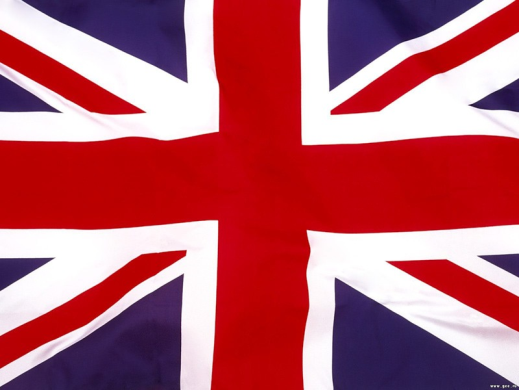 pavementlifttaxiholidayflatpetrol
weighs sixty-six kilos		you can see him
twenty enormous books
	goes home after school
global language
to look up a word
between 10000 and 15000 everyday words
isn’t just a star
examples of them		the answer is
weighs sixty-six kilos		you can see him
twenty enormous books
	goes home after school
global language
to look up a word
between 10000 and 15000 everyday words
isn’t just a star
examples of them		the answer is
1. The house in Fleet Street belonged to a famous man.2. Dr Johnson was a painter.3. He finished the dictionary in 1855.4. The dictionary contained over 40 thousand words.5. The English language hasn’t grown during the last 100 years.6. The dictionary works with the help of a computer.
OK, I’ve done that.The computer has found the word immediately.The English language has grown a lot bigger since then.Dictionaries have changed a lot in the last few years.The information hasn’t appeared on the screen yet.Have I done that right?
PRESENT PERFECT
Shows the action that finished by the present moment

have / has + Ved / V3
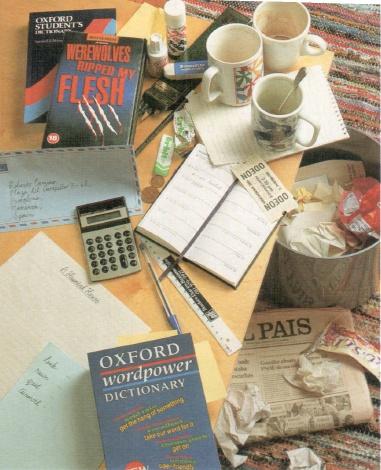 have / has + Ved / V3
look up new wordswrite to Robertwrite compositionbuy dictionarycinema – 2.30tidy roomring dentisttake video backbuy pencilsdo washing up
He has phoned the dentist.
He hasn’t tidied the room yet.